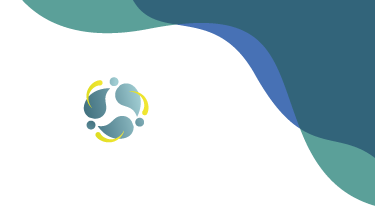 Sokszínű közösségekTOP-7.1.1-16-H-044-4
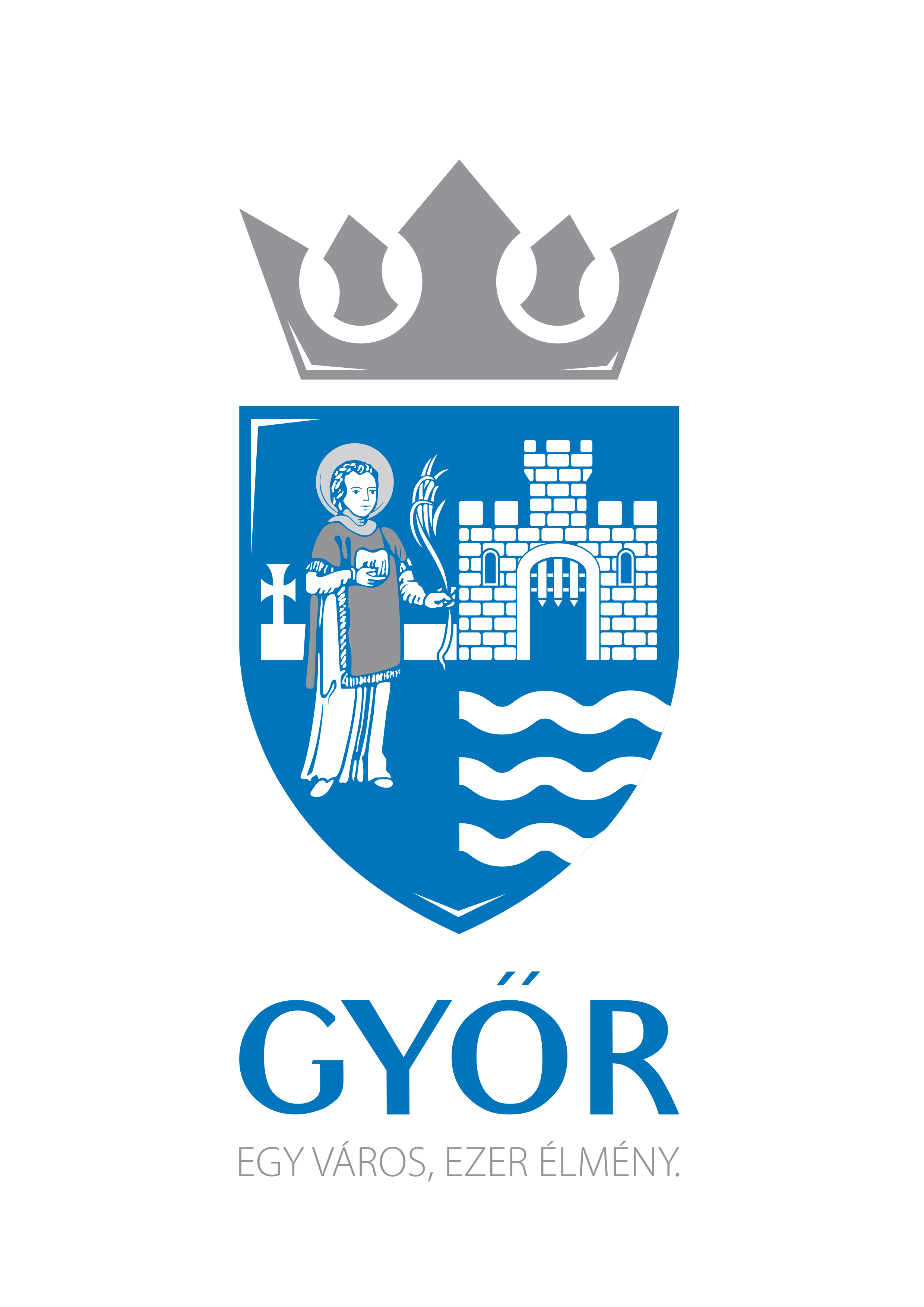 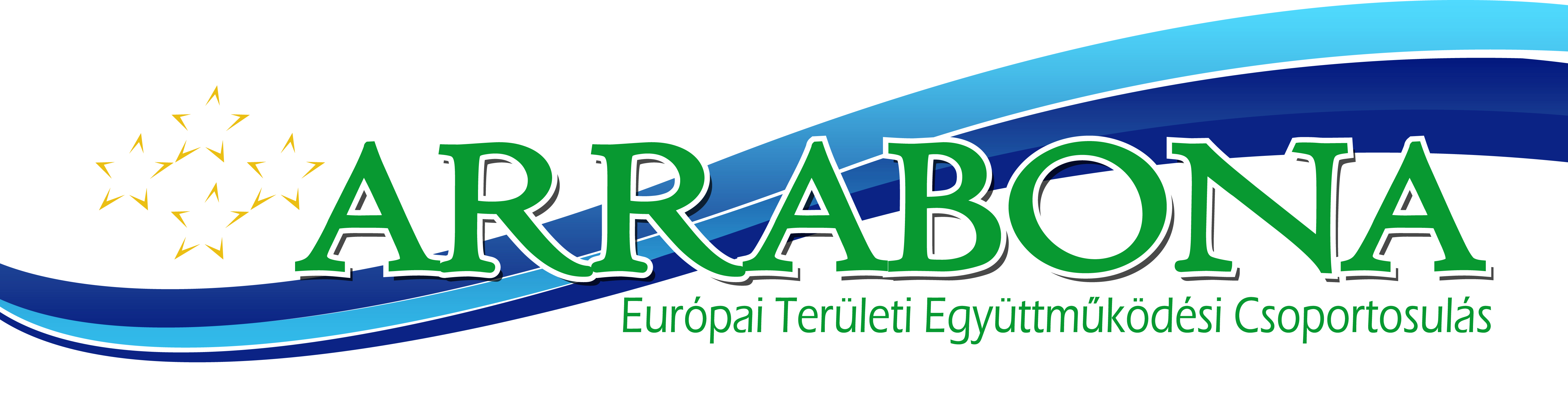 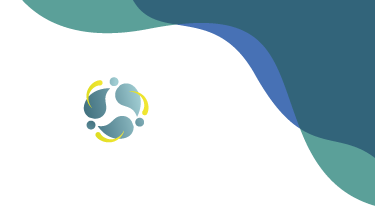 Győri HACS szervezet
Megalakulás: 2016. május 25. 
A Győri Helyi Akciócsoportot 10 tagú konzorcium alkotja szerződés alapján
4 tag önkormányzat, 4 tag civil (nonprofit), 2 tag a vállalkozói szférából – kulturális és közösségi szereplők alkotják a konzorciumot
Munkaszervezeti feladatokat az Arrabona EGTC látja el
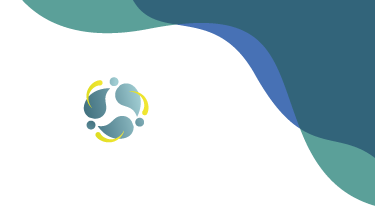 Helyi Közösségi Fejlesztési Stratégia
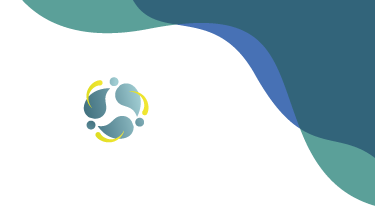 TOP-7.1.1-16-2016-00044 pályázat
Támogatói döntés megszerzése: 2017.08.02.
Projekt megvalósítási időszak: 2017.09.21.-2021.05.31.
750.000.000 Ft támogatás kulturális és közösségi fejlesztésekre
Támogatás összetétele:
500.000.000 Ft ERFA
250.000.000 Ft ESZA
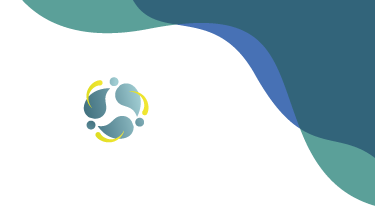 Sokszínű közösségek Pályázati felhívás célja
A felhívás célja a közösségi tudások közötti szinergiák érvényre juttatása a közösségek közti együttműködéseken keresztül

Rendelkezésre álló forrás: 62.500.000 Ft
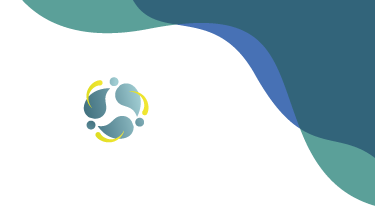 Önállóan támogatható tevékenységek
Közösségek működését, szervezettségét támogató szolgáltatások kialakítása és fejlesztése

Önszerveződést, közösségi aktivitást támogató tevékenységek

Kulturális és közösségi szempontból kihasználatlan, „üresen álló helyiségek” átmeneti, projekt alapú hasznosítása

Mozgás-kultúra: a sport, művészeti és kulturális szervezetek cross-over típusú együttműködésén alapuló események létrehozása
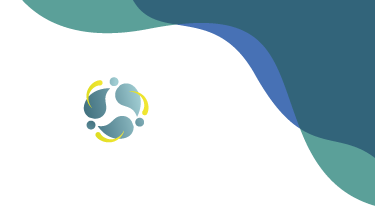 Kötelezően megvalósítandó, önállóan nem támogatható tevékenységek
Kötelező tájékoztatás és nyilvánosság biztosítása
Esélyegyenlőségi és környezetvédelmi szempontok érvényesítése
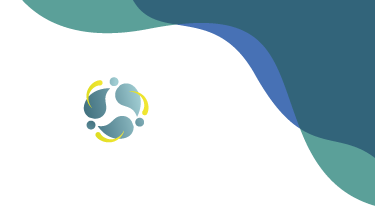 Választható, önállóan nem támogatható tevékenységek
Eszközbeszerzés 
Anyagbeszerzés 
Marketing tevékenység 
Webes felület, elektronikus
       platform létrehozása,
       applikáció készítése  
e)   Közbeszerzés lefolytatása
A 3.1.1. a) – d) pontokban foglalt önállóan támogatható tevékenységek lebonyolításához kapcsolódóan
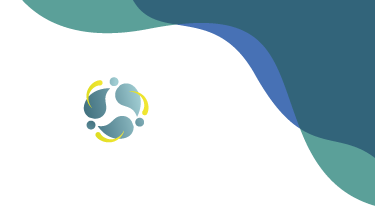 Nem támogatható tevékenységek !!
A pályázati felhívás 3.3 pontjában felsorolt nem támogatható tevékenységek közül a legjelentősebbek:
Olyan tevékenység, amely nem illeszkedik a Győri Helyi Közösségi Fejlesztési Stratégia prioritásaihoz, céljaihoz, intézkedéseihez
Rendezvény esetén nem vehető igénybe támogatás 
kizárólag egy adott gazdasági társaság érdekeinek és termékeinek bemutatását célzó (termékbemutató), kivételt képez a helyi termékek népszerűsítését szolgáló rendezvény, valamint 
politikai célú rendezvényekre. 
Oktatási intézmény funkciójában történő fejlesztése
Szociális szolgáltatás fejlesztése
Egészségügyi szolgáltatás fejlesztése
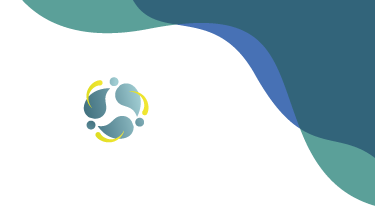 Műszaki és szakmai elvárások I.
Minimum egy önállóan támogatható tevékenység megvalósítása kötelező
A projekt illeszkedjen a Győri Helyi Közösségi Fejlesztési Stratégia prioritásaihoz, céljaihoz
A szervezett esemény témáját, helyszínét és időpontját a megvalósítást megelőző 30. napig meg kell jelentetni a Győri Helyi Akciócsoport honlapján.
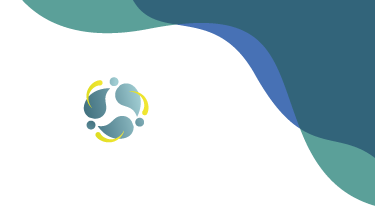 Műszaki és szakmai elvárások II.
A 3.1.1. és 3.1.2 pontban meghatározott tevékenységekkel kapcsolatos elvárások: 
 
Közösségek működését, szervezettségét támogató szolgáltatások
Működési hatékonyságot, szervezettséget támogató szolgáltatások kialakítása, meglévők megerősítése, képzések, workshopok, közösségi foglalkozások, rendezvények, programok megtartásán keresztül, elődlegesen szervezetek száméra
Tudásbővítés a toborzás, támogatás-szerzés, kommunikáció terén képzések, workshopok, közösségi foglalkozások, rendezvények, programok megtartásán keresztül, elsődlegesen szervezetek számára
Műszaki és szakmai elvárások III.
b) Önszerveződést, közösségi aktivitást támogató tevékenységek
Partnerségi és toborzási szolgáltatások megvalósítása, önkéntesek felkészítése
Önszerveződésen alapuló közösségi akciók, programok rendezvények megtartása, a közösségi életben résztvevő önkéntesek számának növelése érdekében

c) Kulturális és közösségi szempontból kihasználatlan, „üresen álló helyiségek” átmeneti projekt alapú hasznosítása
Győr közigazgatási területén található kulturális és közösségi szempontból kihasználatlan „üresen álló helyiségek” kulturális és közösségi képzéseken, workshopokon, programokon, rendezvényeken, közösségi akciókon, közösségi foglalkozásokon keresztül
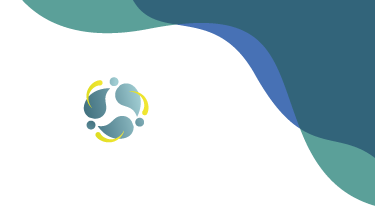 Műszaki szakmai elvárások III.
d) Mozgás-kultúra: a sport, művészeti és kulturális szervezetek cross-over típusú együttműködésén alapuló események létrehozása
programok, rendezvények, közösségi akciók, közösségi foglalkozások megtartásával

e) A választható önállóan nem támogatható tevékenységekkel kapcsolatos elvárások
Applikáció-fejlesztés, webes felület létrehozása és fejlesztése: közösségi és kulturális terek, programok, események virtuális elérhetőségének megteremtése céljából
Önkéntességi elektronikus platform létrehozása és fejlesztése: A projektek megvalósítóinak és célcsoportjainak széleskörű bevonása érdekében létrehozott önkéntességi elektronikus platform
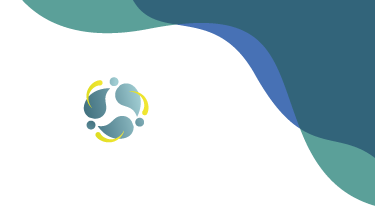 Mérföldkövek tervezésével kapcsolatos elvárások
Legalább 1 és legfeljebb 4 mérföldkő tervezése szükséges
1. mérföldkő: Közbeszerzés lefolytatása (amennyiben releváns)
A megvalósításra és/vagy eszközbeszerzésre vonatkozó közbeszerzés lefolytatása, a támogatási szerződés hatályba lépését követő 16 hónapon belül  
2 - 3. mérföldkő: Megvalósítás
Minimum 6 havonta betervezett mérföldkövekkel szükséges jelenteni az előre haladást.
4 mérföldkő: Projektzárás ( a megvalósításra 24 hónap áll rendelkezésre)
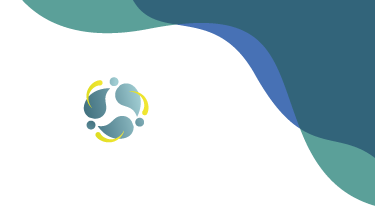 Egyéb elvárások
Program

A kedvezményezett által szervezett, önálló, a közösség tagjainak bevonásával, meghatározott célból (pl. vallási, kulturális, helytörténeti ismeretterjesztő, stb.) meghatározott helyen, rendszeresen megvalósuló, több alkalomból álló rendezvénysorozat.

Igazolás módja: Fotódokumentáció, tematika, jelenléti ív; a program plakátja, és/vagy hirdetési- és/vagy szóróanyaga

Követelmények: Minimum létszám: 60 fő/alkalom. Program eseménynap száma: minimum 4 alkalom.
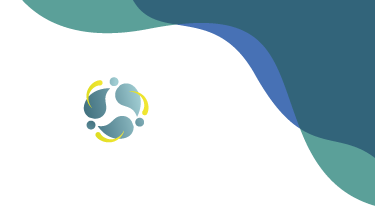 Egyéb elvárások
Rendezvény

A kedvezményezett által szervezett, önálló, a közösség tagjainak bevonásával, meghatározott célból (pl. vallási, kulturális, helytörténeti ismeretterjesztő, stb.) meghatározott helyen, rendszeresen vagy egy meghatározott alkalommal megvalósuló nyilvános összejövetel.
 
Igazolás módja: Fotódokumentáció, tematika, jelenléti ív, a rendezvény plakátja, és/vagy hirdetési- és/vagy szóróanyaga

Követelmények: Minimum létszám: 50 fő/alkalom. Rendezvény időtartama: minimum 3 óra
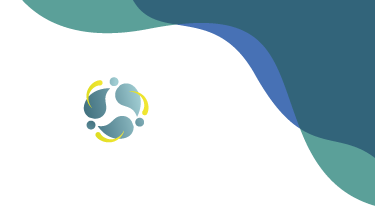 Egyéb elvárások
Közösségi akció

Olyan, a közösségépítést, a közösség fejlődését szolgáló önszervező esemény, akció, kampány, amely a helyi együttműködések megalapozását és működését, a helyi érdekek érvényesítését szolgálja. 

Igazolás módja: Fotódokumentáció, tematika, jelenléti ív

Követelmények: Minimum létszám: 10 fő/ alkalom. A megvalósítás ideje alatt minimum 2 alkalom.
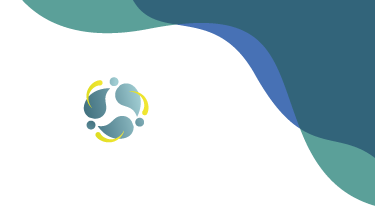 Egyéb elvárások
Közösségi foglalkozás

A kedvezményezett által szervezett foglalkozások sorozata, mely állandó tagokból álló közösséget alkot. A foglalkozások keretében az elsődleges és kiegészítő funkcionális területeken rendszeres tanuló-önképző tevékenységek valósulnak meg, vezető irányításával.

Igazolás módja: Fotódokumentáció, tematika, jelenléti ív, emlékeztető, 3.4.1.1. f) pontban meghatározottak figyelembevételével.

Követelmények: minimum 5 fő/alakalom, időtartama 6-12 hónap havi 2 alkalommal
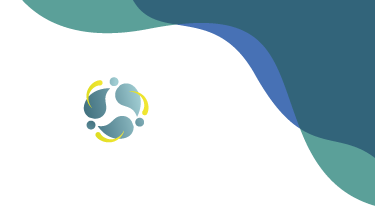 Egyéb elvárások
Workshop

Az elsődleges és kiegészítő szakterület iránt érdeklődő emberek találkozója, melynek célja, hogy közös munkával hozzanak létre az adott témában. A workshopok elsősorban tapasztalatcserére, másodsorban ismeretek megosztására szolgálnak.

Igazolás módja: Fotódokumentáció, tematika, jelenlétiív, emlékeztető, 3.4.1.1 f) pontban meghatározottak figyelembevételével.

Követelmények: minimum 5 fő/alkalom, minimum 5 alkalom
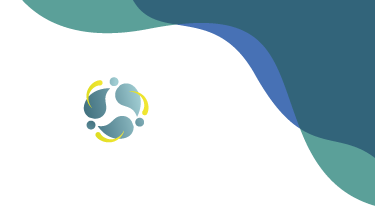 Egyéb elvárások
Képzés

A Helyi felhívás 1.1. céljához igazodó tematikus képzések megtartása, a 3.4.1.1 g) pontjában meghatározottak szerint.

Igazolás módja: a 3.4.1.1. g) pontjában meghatározottak szerint

Követelmények: minimum 5 fő/alkalom, minimum 5 alkalom, alkalmanként minimum 4x45 perc
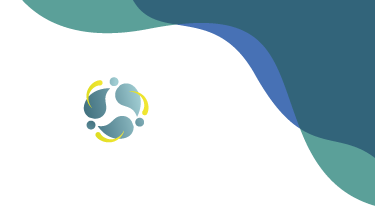 Egyéb elvárások
Crossover típusú együttműködés

Minimum 2 különböző, elsődleges funkcionális területen (kultúra, művészet, kreatív gazdaság, sport) működő szervezet együttműködésével megvalósuló, újonnan létrehozott esemény, program, rendezvény, közösségi akció.

Igazolás módja: Fotódokumentáció, tematika, jelenléti ív, együttműködési megállapodás

Követelmények: megvalósítás ideje alatt minimum 3 alkalommal
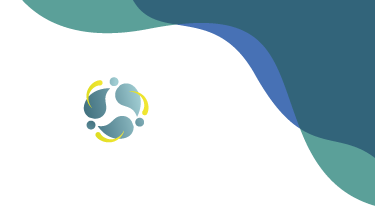 Egyéb elvárások
Kulturális és közösségi szempontból kihasználatlan, „üresen álló helyiségek”átmeneti, projekt alapú hasznosítása

Győr közigazgatási területén található, kihasználatlan – „üresen álló”- helyiségekben olyan kulturális és/vagy közösségi projektek, események szervezése, amelyek célcsoportszinergia kiépítésével valósul meg.

Igazolás módja: Fotódokumentáció, tematika, jelenléti ív, együttműködési megállapodás

Követelmény: minimum 12 alakalom a projekt megvalósítási ideje alatt
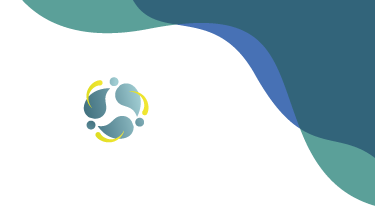 Egyéb elvárások
Önszerveződést támogató tevékenységek

Olyan közösségiakciók, programok, rendezvények megtartása, melynek célja a különböző funkcionális területeken működő szervezetek partnerségi ösztönzése, fejlesztése, jó gyakorlatok átadása az önkéntességről, valamint a közösségi életben résztvevő önkéntesek számának növelése.

Igazolás módja: Fotódokumentáció, jelenléti ív, önkéntesek bevonásának igazolása eseményenként, plakát és/vagy szóróanyag

Követelmények: minimum 4 esemény szervezése, minimum 30 önkéntes/ 4 esemény bevonása
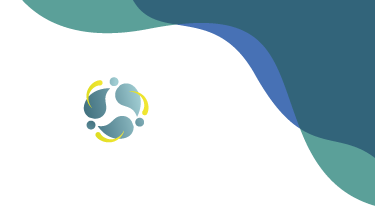 Egyéb elvárások
Közösségi aktivitást támogató tevékenységek

Olyan közösségi aktivitást támogató partnerkeresési és toborzási szolgáltatások, képzések, közösségi foglalkozások megtartása, melynek célja az önkéntesek felkutatása és felkészítése.

Igazolás módja: Fotódokumentáció, jelenléti ív, tematika, önkéntesek nyilatkozatai bevonásuk igazolására.

Követelmények: minimum 20 önkéntes bevonása
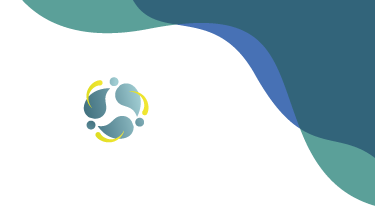 Indikátorok
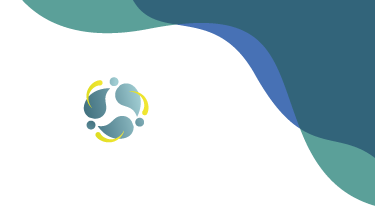 Támogatást igénylők köre
Helyi önkormányzat (GFO 321)
Helyi önkormányzati költségvetési szerv (GFO 322)
Központi költségvetési szerv (GFO 312)
Önkormányzati vagy önkormányzati többségi tulajdonú gazdasági társaság (GFO 1, 2, 57)
Köztestület (GFO 54)
Egyházi jogi személy (GFO 55)
2018.01.01. előtt jogerősen bejegyzett Nonprofit szervezet (GFO 517, 521, 528, 529, 561, 562, 563, 569, 572)
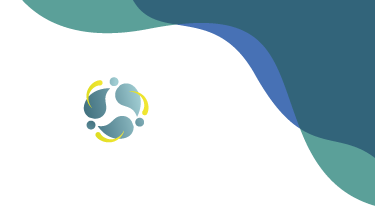 Támogatási kérelem benyújtásának határideje és módja
Kérelem benyújtása 2019.07.15. és 2020.01.31. között 

1. szakasz zárás: 2019.11.29.
2. szakasz zárás: 2020.01.31.

A támogatási kérelmet 1 eredeti papír alapú példányban és azzal mindenben megegyező 1 elektronikus adathordozón szükséges benyújtani a Munkaszervezet részére postai úton.
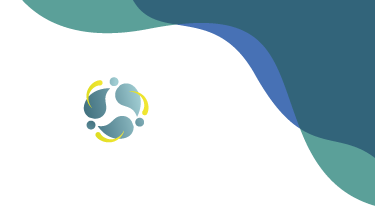 Tartalmi Értékelés
Értékelési szempontok: (max.: 45 pont)
Innovativitás
Költséghatékonyság
A támogatást igénylő együttműködéseinek száma
A projekt megvalósítási ideje alatt vállalt tevékenységek száma
A projekt népszerűsítése érdekében végzett marketing tevékenységek száma
A projekt megvalósítási során bevont elsődleges funkcionálisterületek száma
A támogatási kérelem nem támogatható, amennyiben nem éri el a minimum 23 pontot.
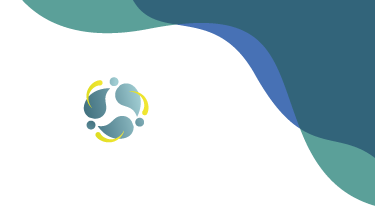 Költségkorlátok
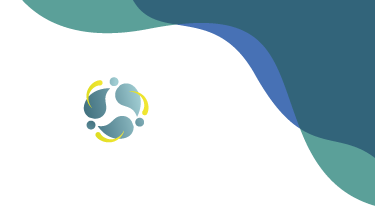 Támogatás mértéke
Minimum 1 000 000 Ft
Maximum 8 000 000 Ft

Támogatás maximális mértéke: 
	Összes elszámolható költség 100 %
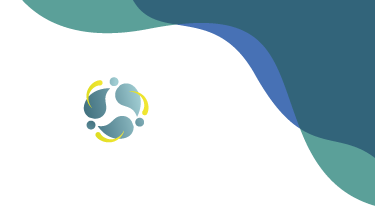 Csatolandó mellékletek
Támogatási kérelem adatlap
Megalapozó dokumentum
Együttműködési szándéknyilatkozat
Programterv
Teljes projekt költségvetés
Nonprofit szervezet esetében a szervezet nyilvántartásba vételét igazoló 30 napnál nem régebbi bírósági kivonat.
Szándéknyilatkozat bérleti szerződés megkötésére (amennyiben releváns) 
Árajánlat, amennyiben rendelkezésre áll
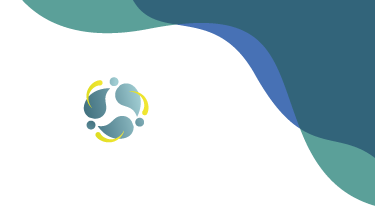 További információk
https://www.palyazat.gov.hu/

http://clld.arrabona.eu/
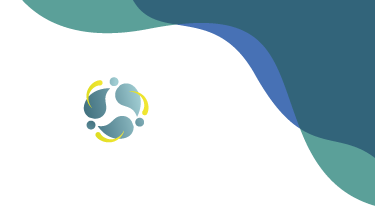 Elérhetőségi adatok
Személyesen ügyfélfogadási időben:
Győr Baross Gábor utca 43.
Hétfő – Csütörtök: 9:00 – 15:00
Péntek: 8:00 – 14:00

Telefon:
+36 96/515-636

Email: clldgyor@arrabona.eu
KÖSZÖNÖM A FIGYELMET!
Csányi Péter
Munkaszervezet-vezető
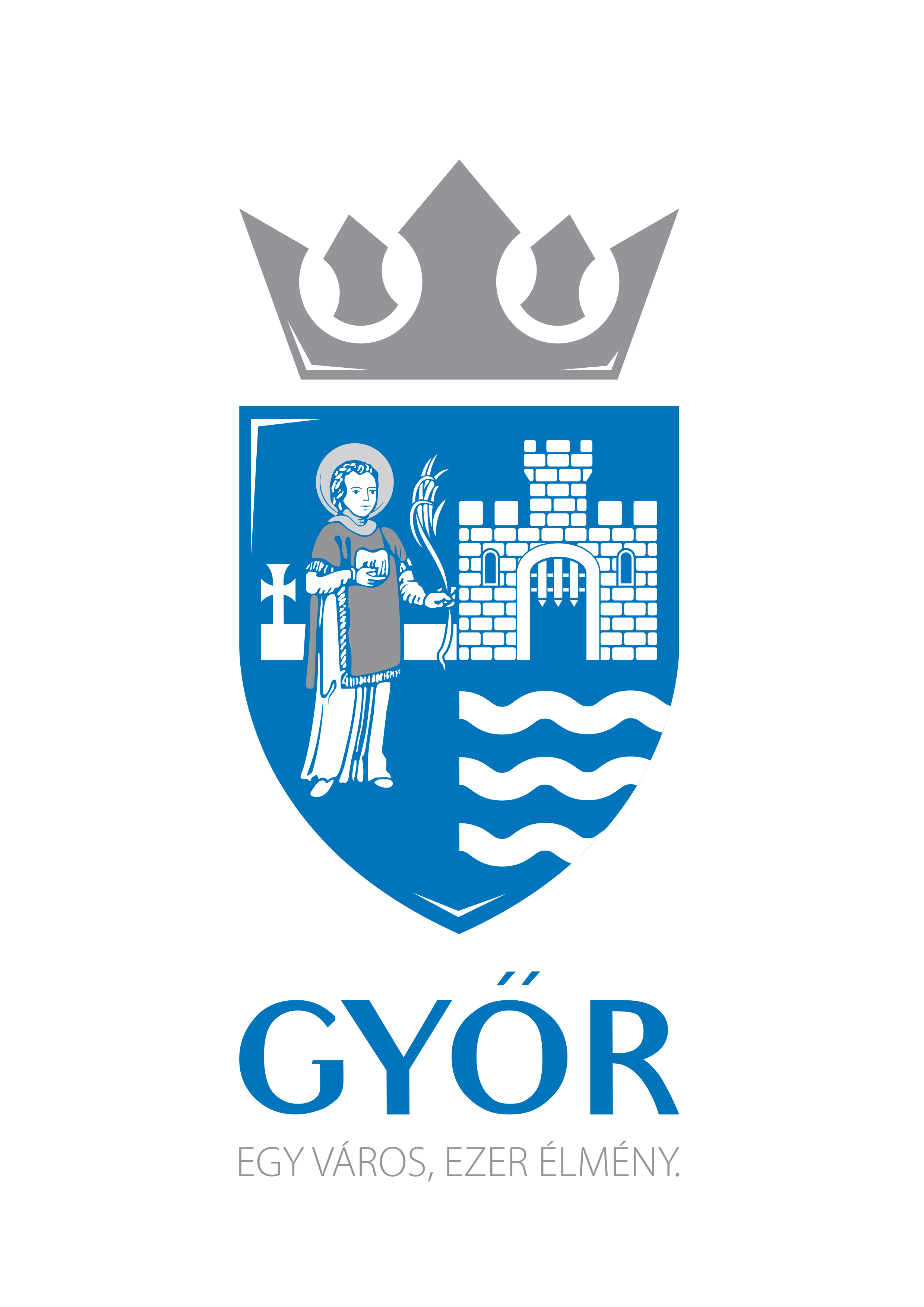 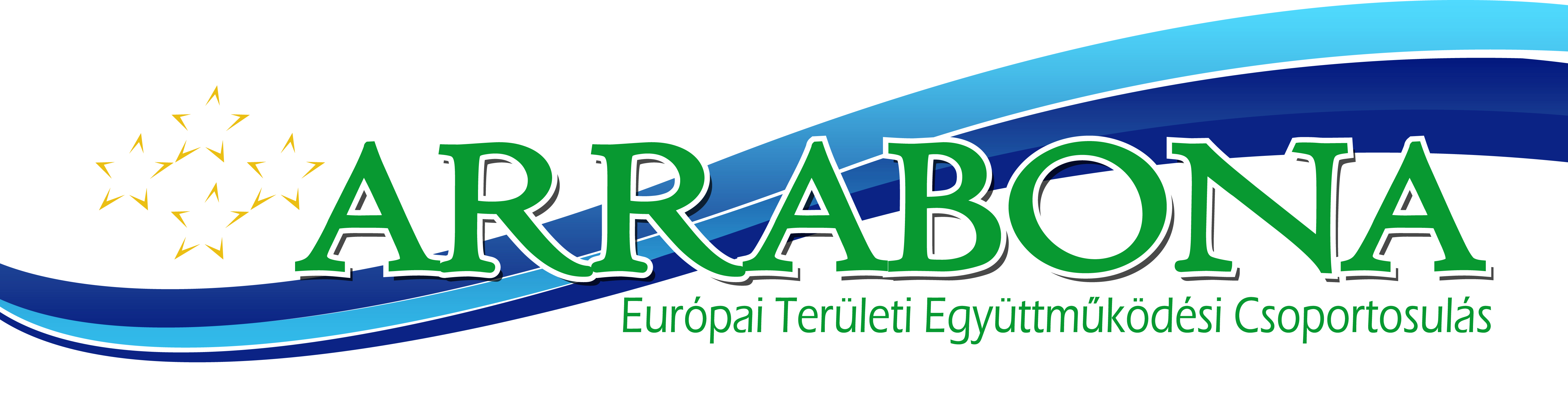